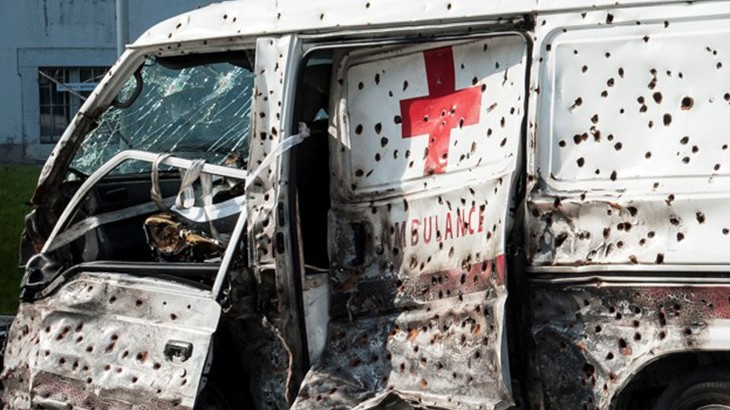 Safety and Security
In Humanitarian Work
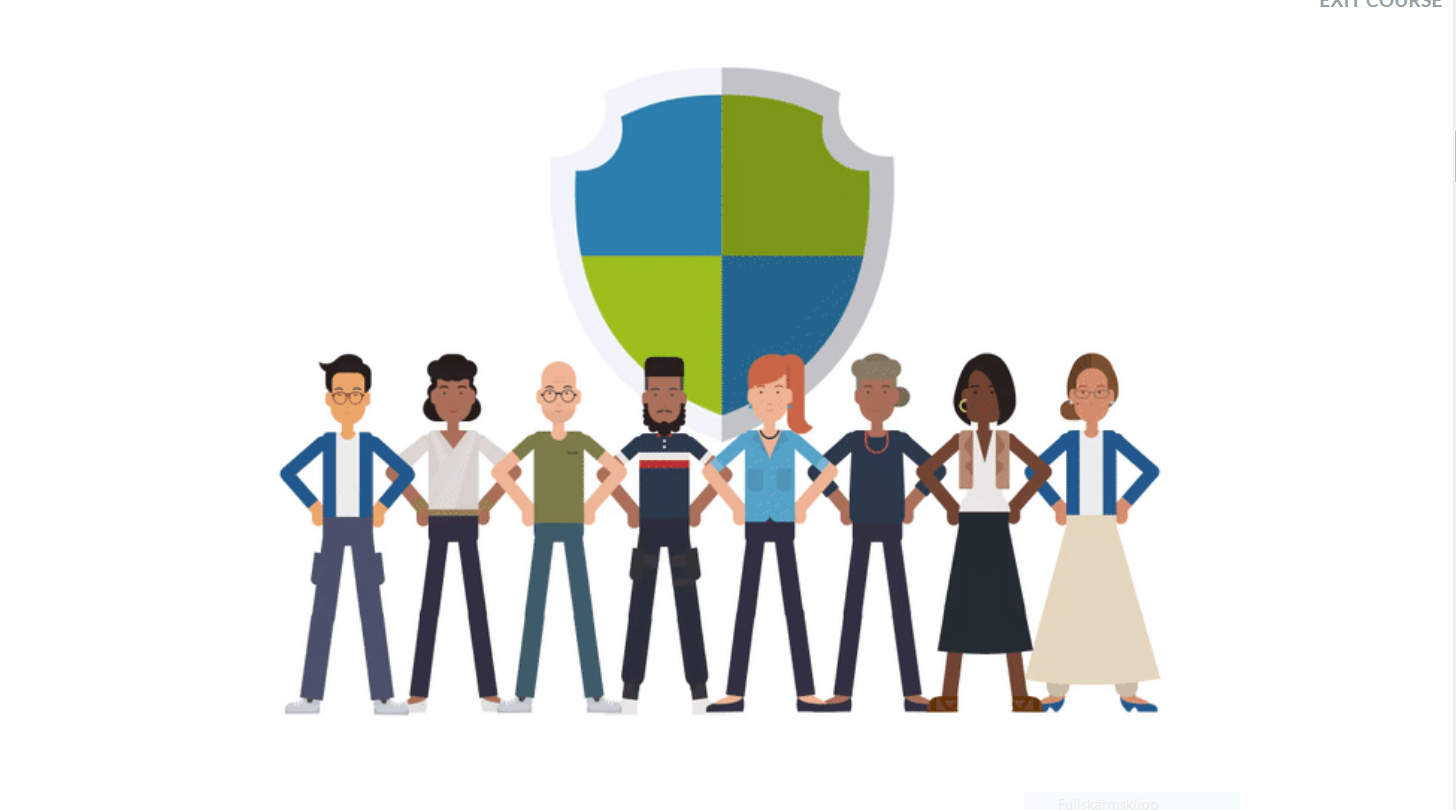 Duty of Care
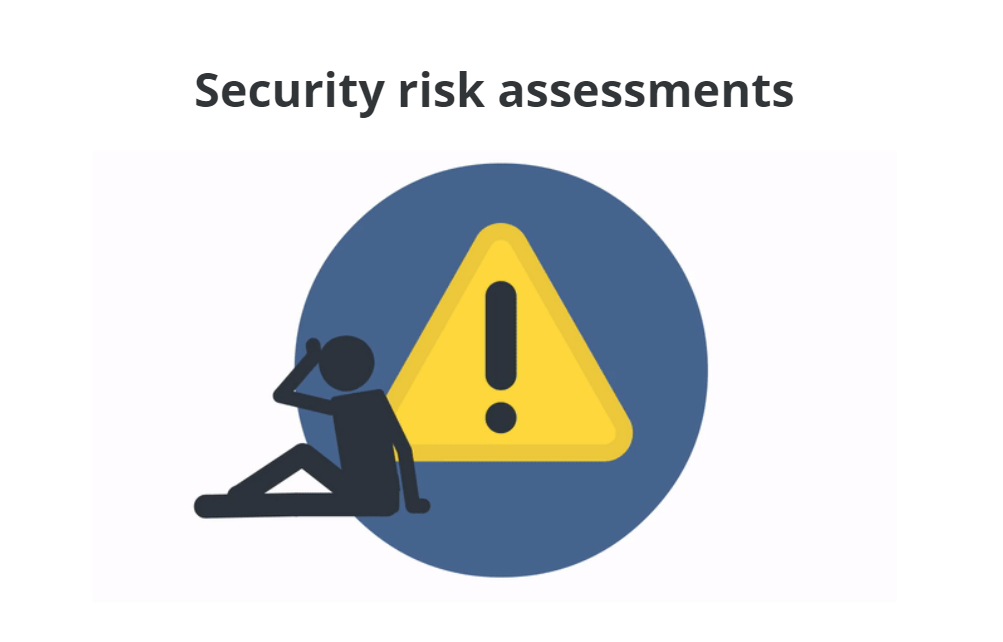 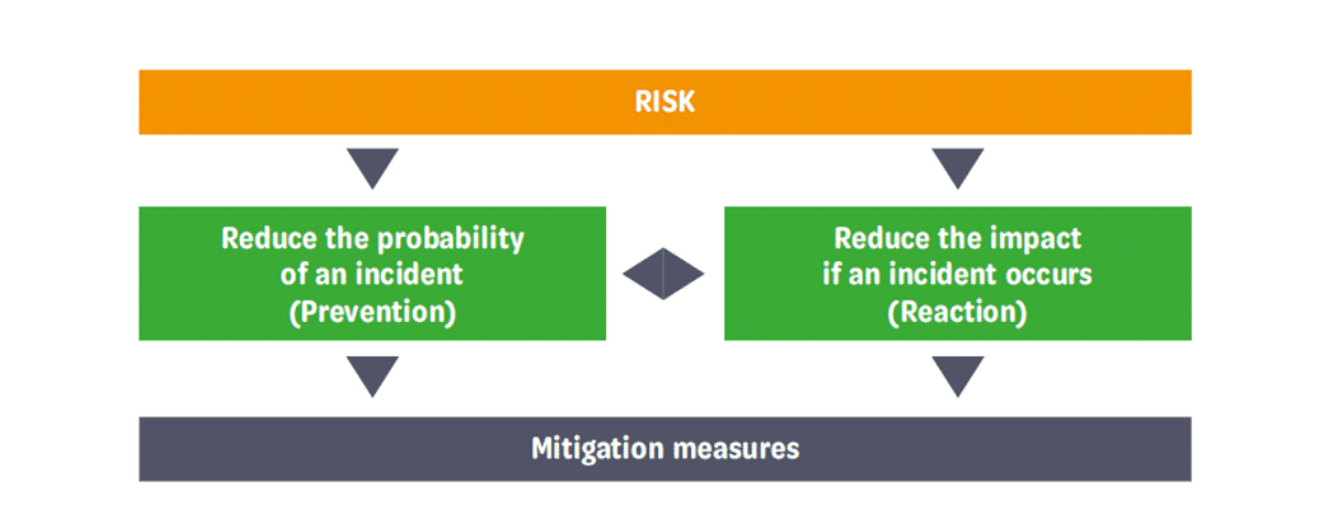 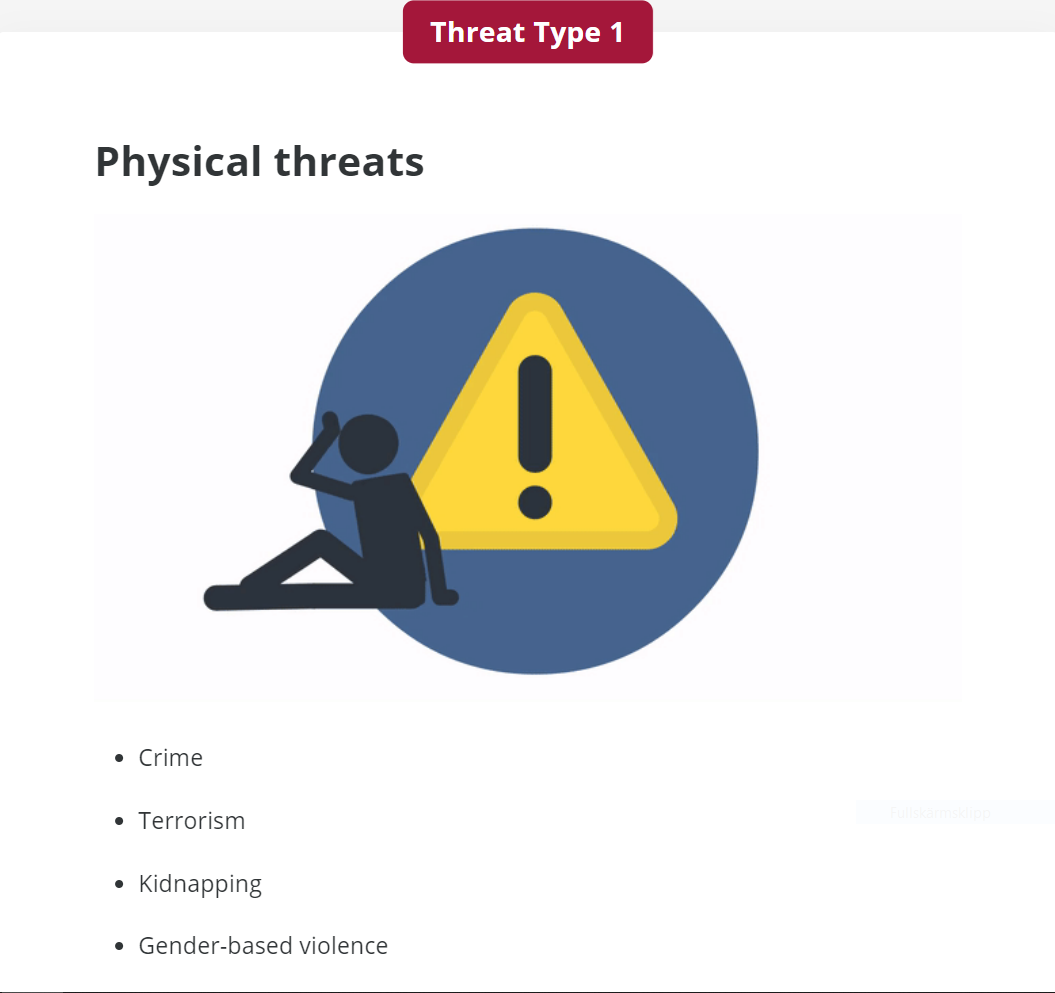 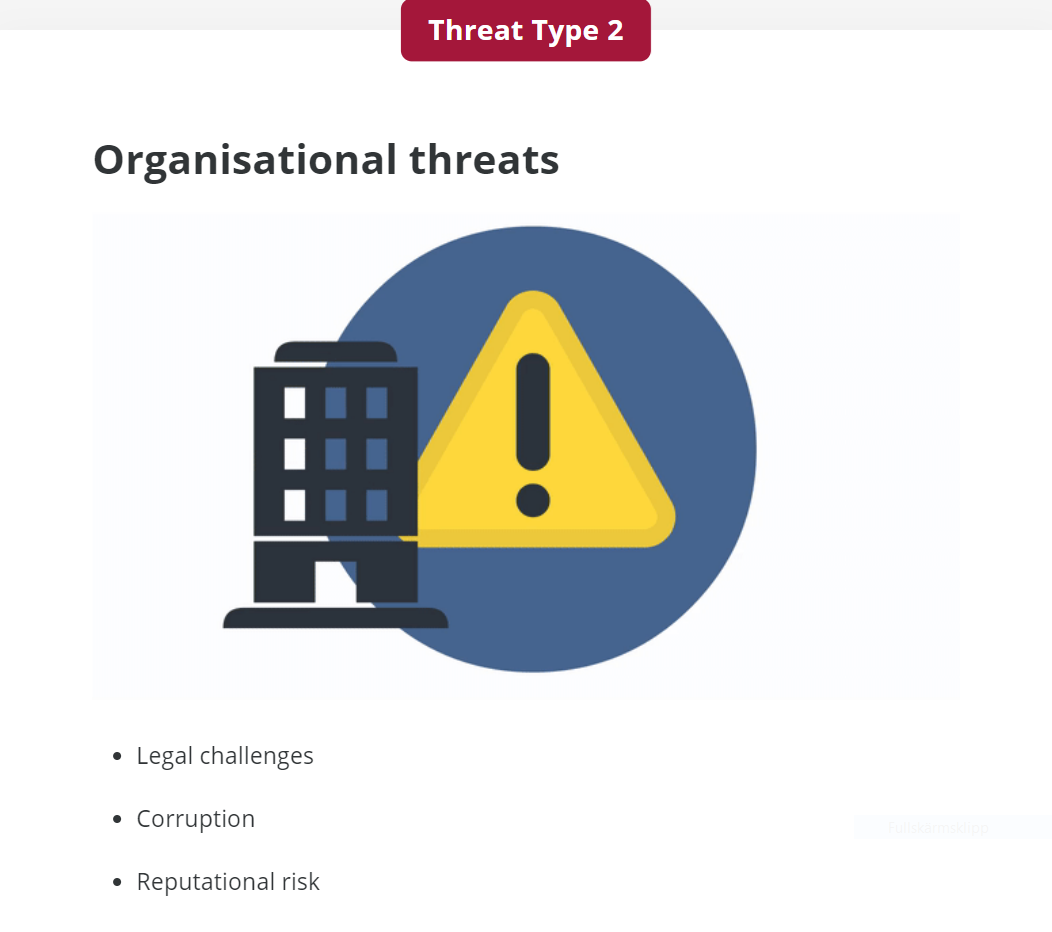 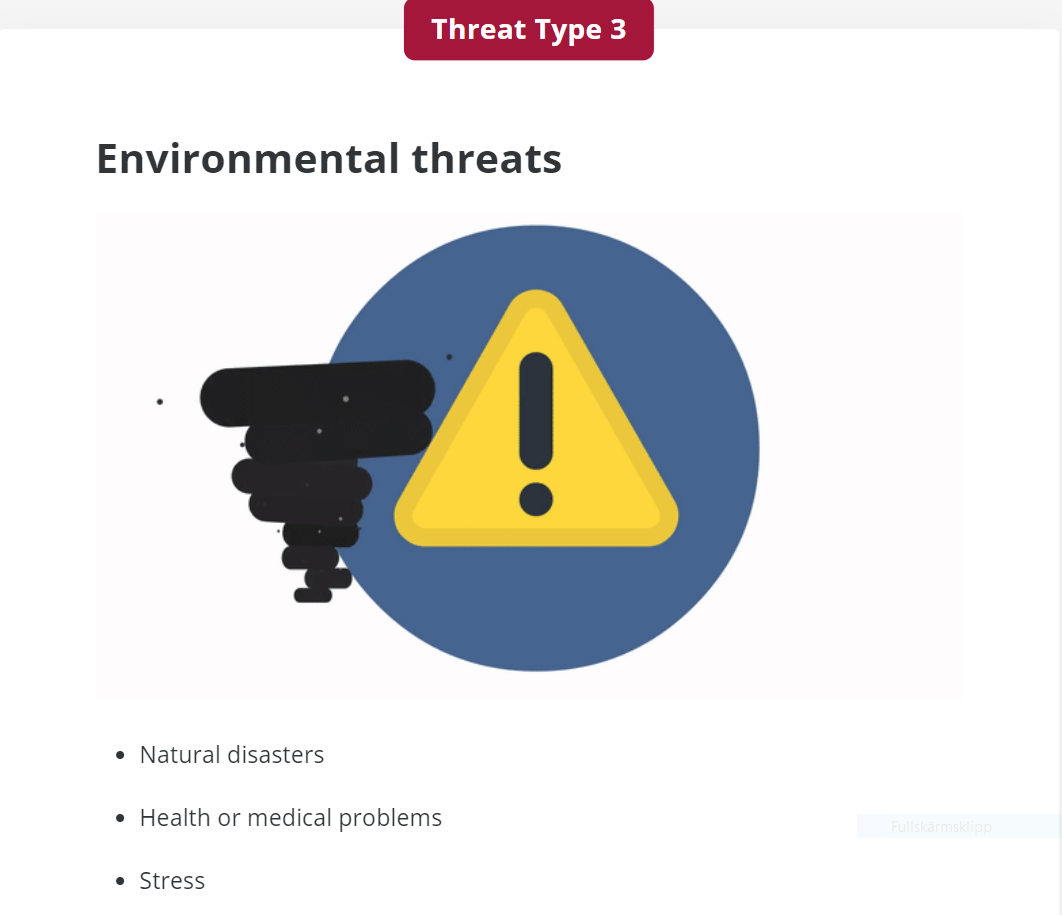 Your responsability:
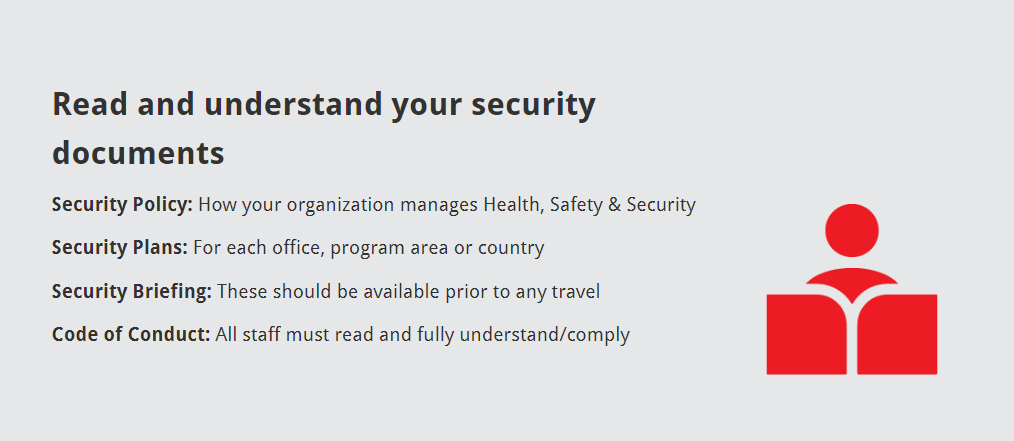 Your responsability:
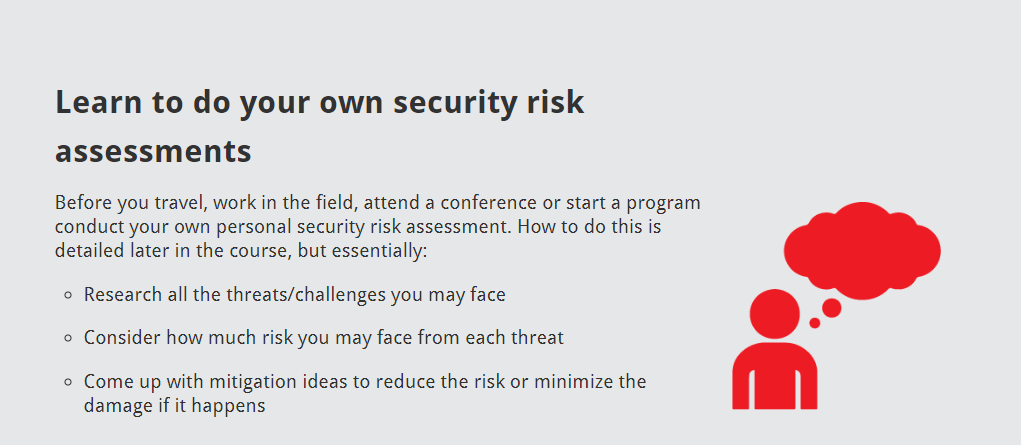 Your responsability:
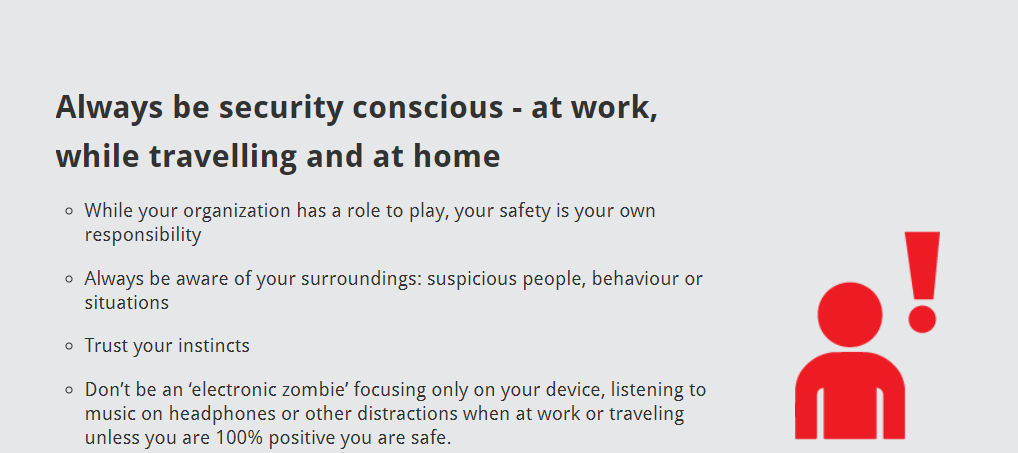 Your responsability:
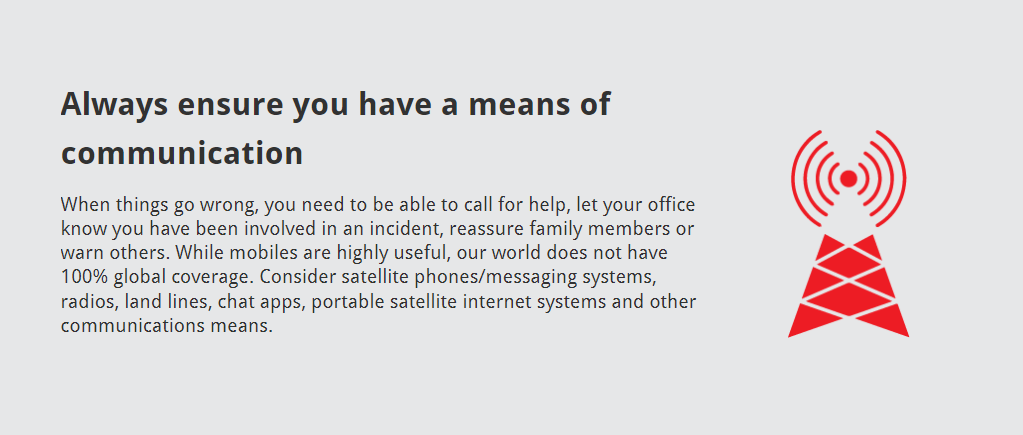 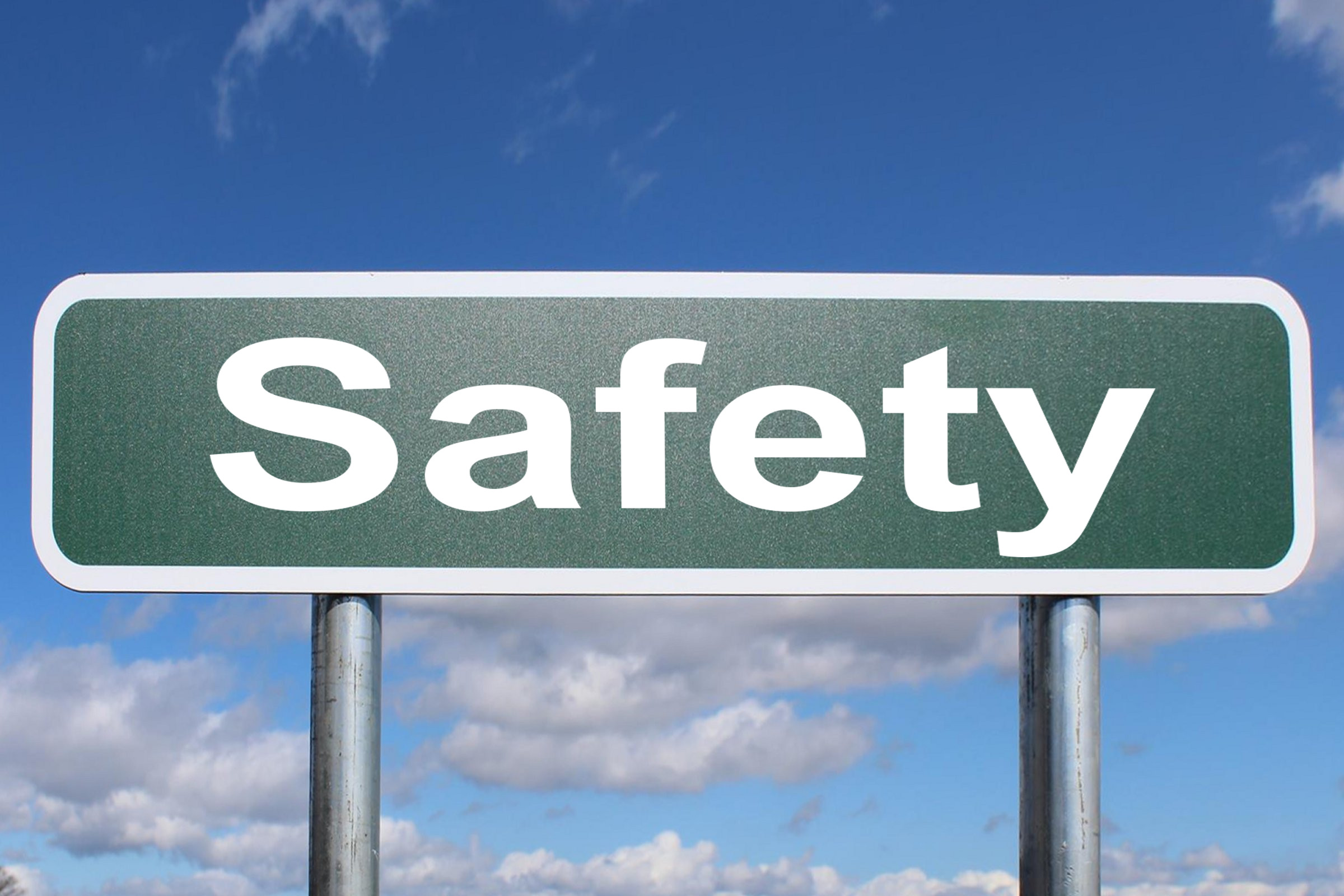 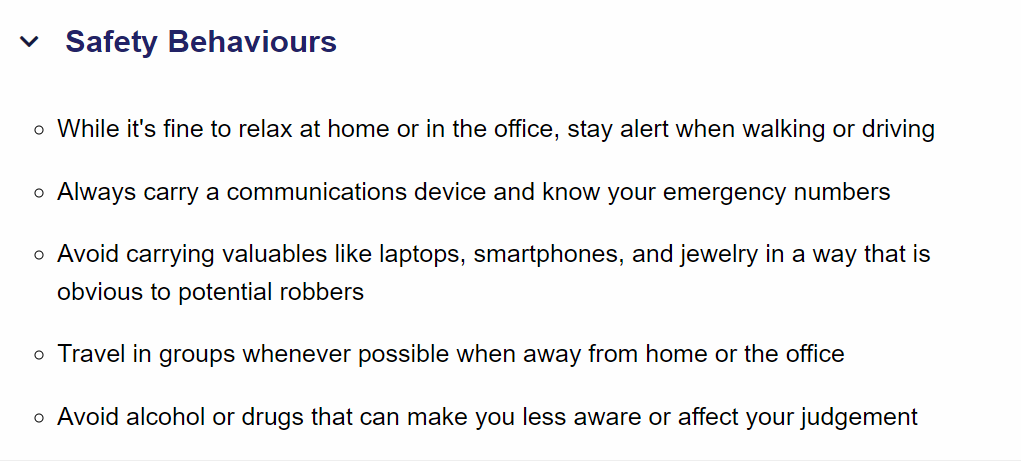 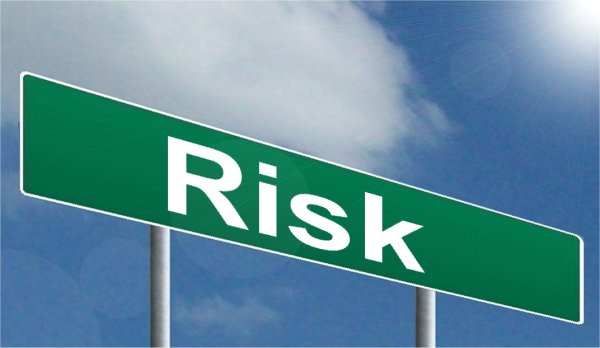 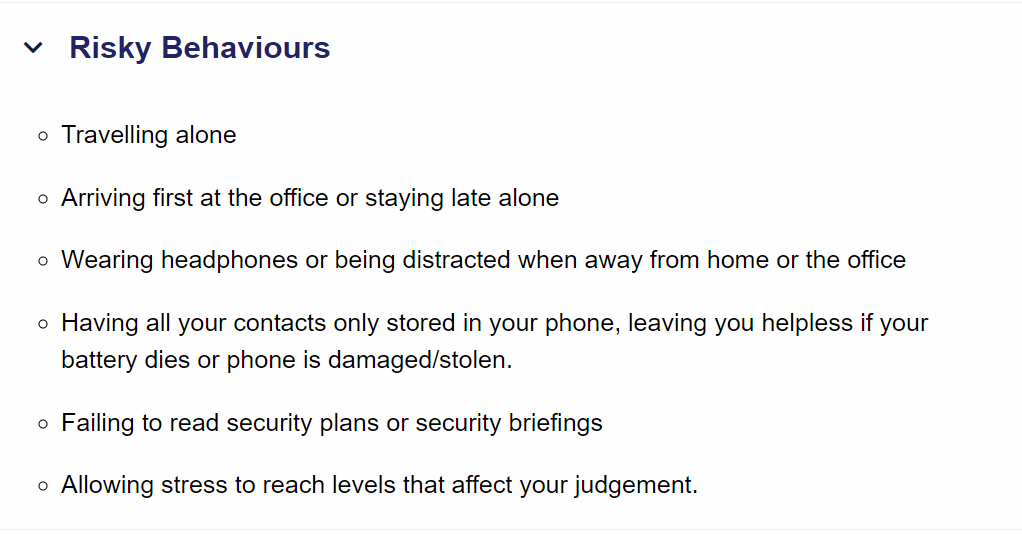 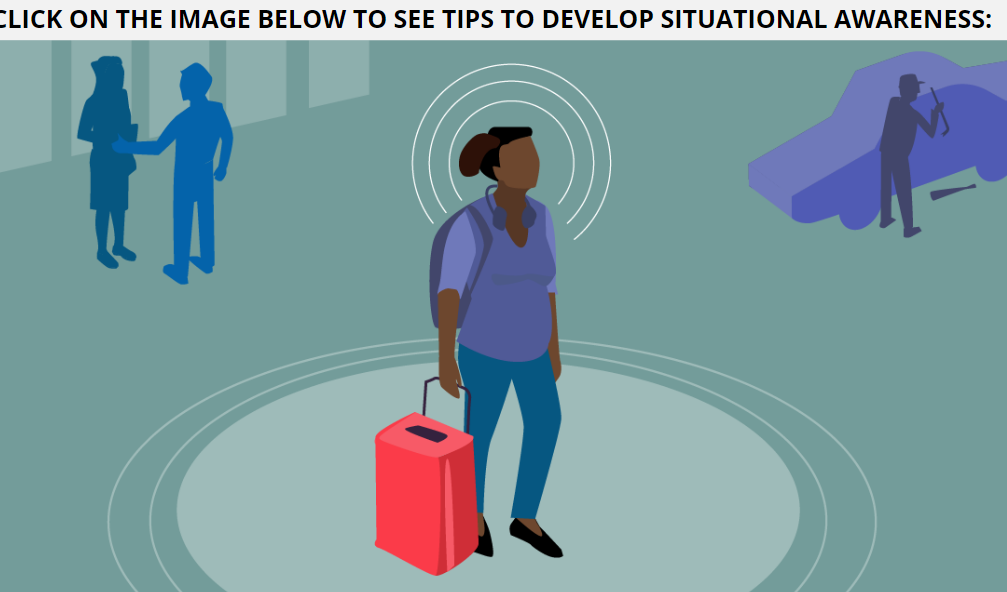 Develop situational awareness
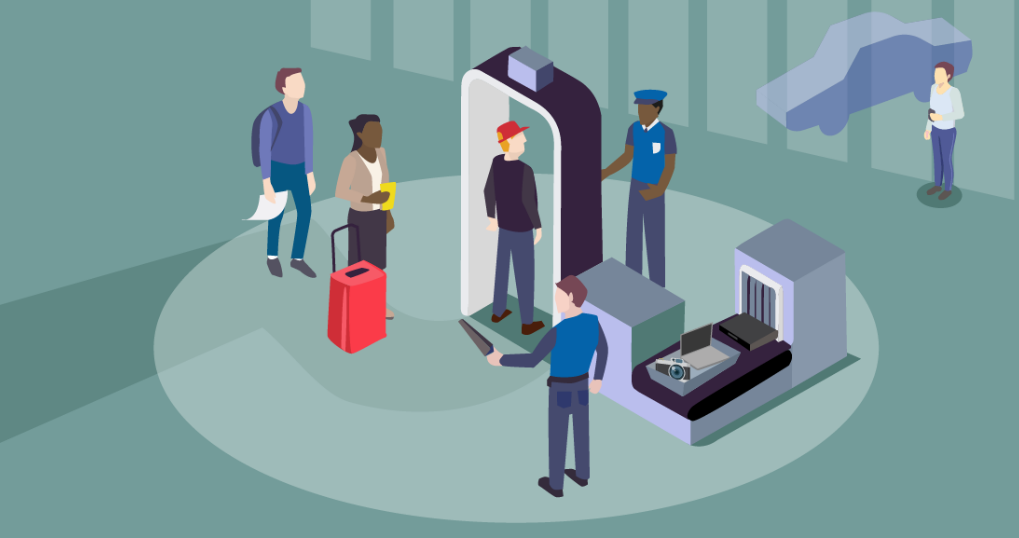 Managing emergencies
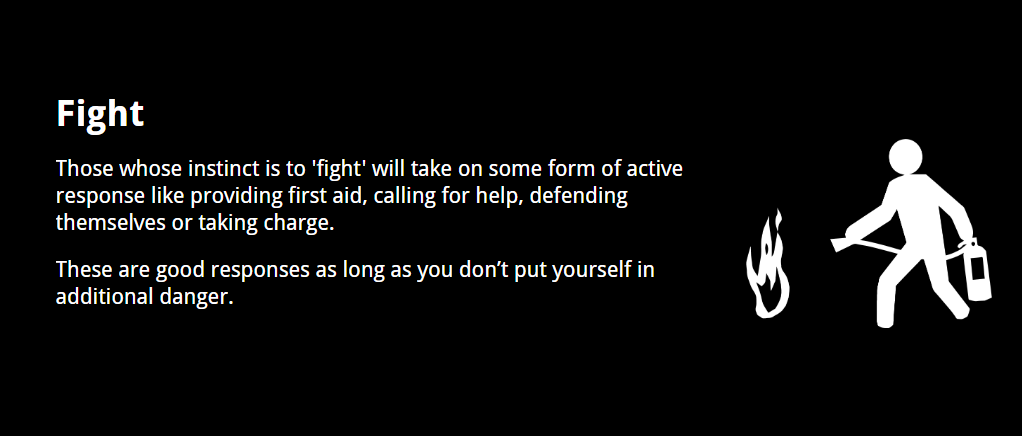 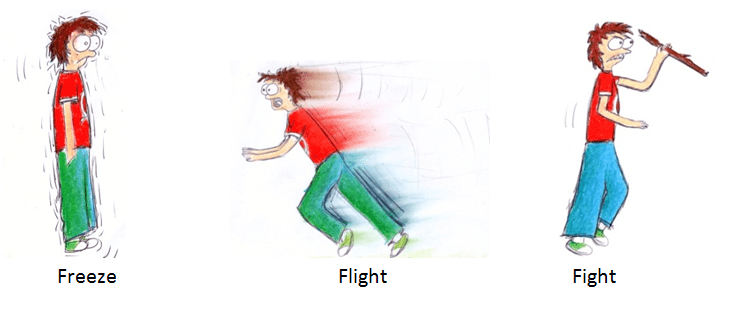 Fight
Flight
Freeze
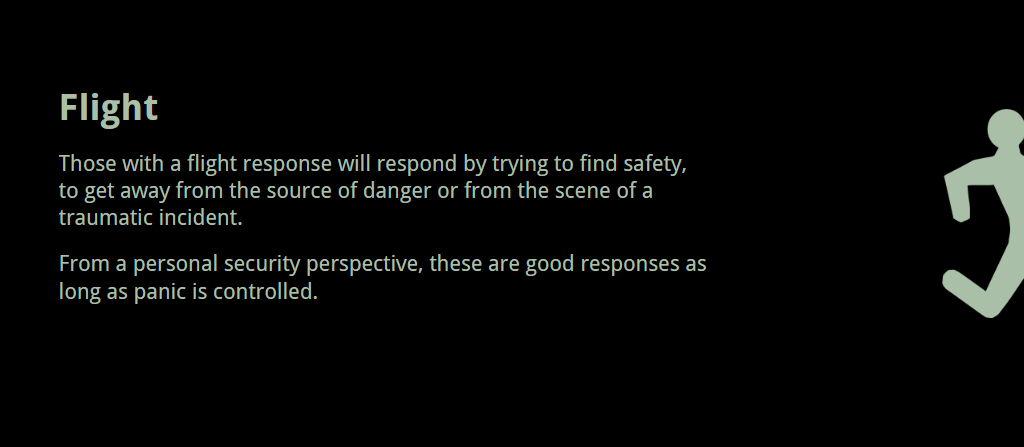 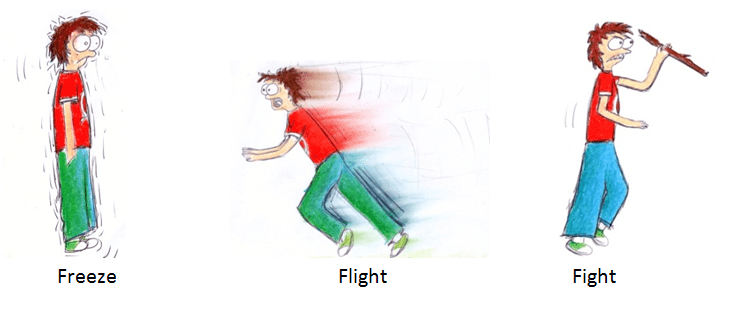 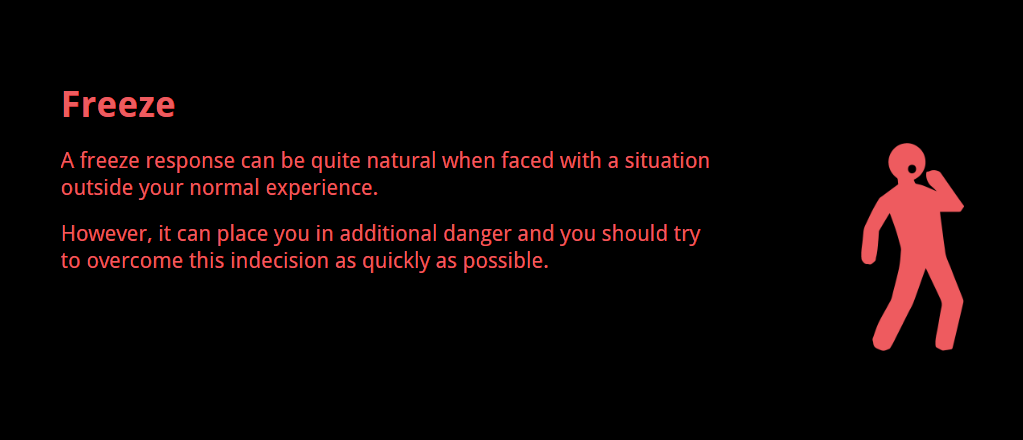 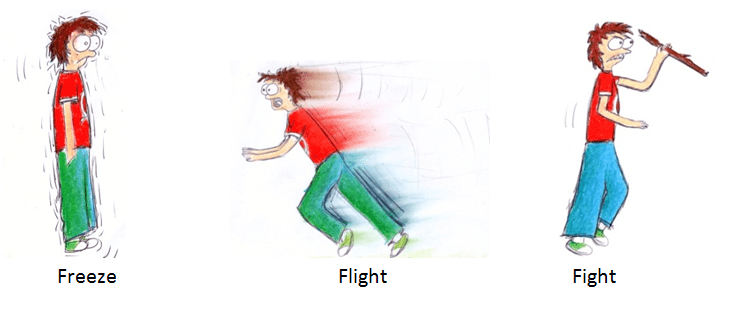 V
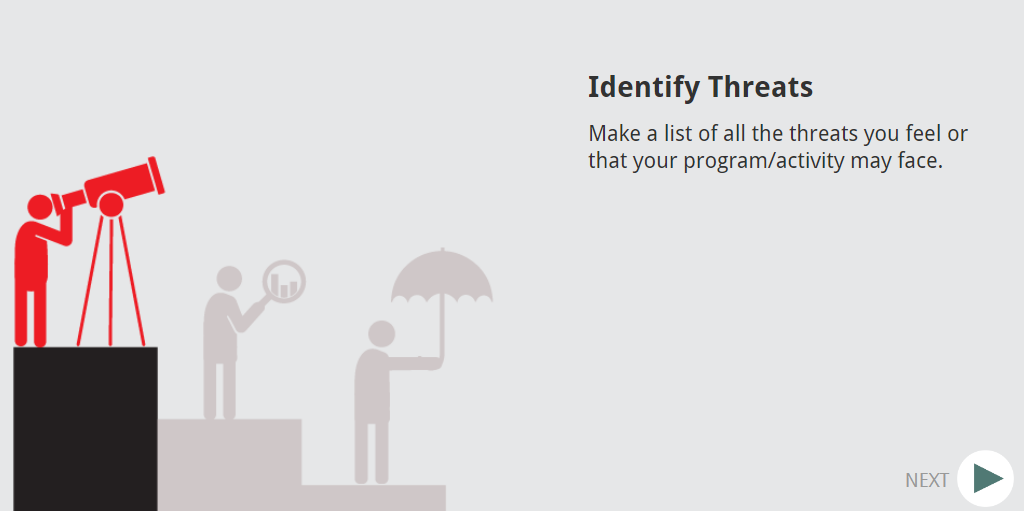 Identifying threats
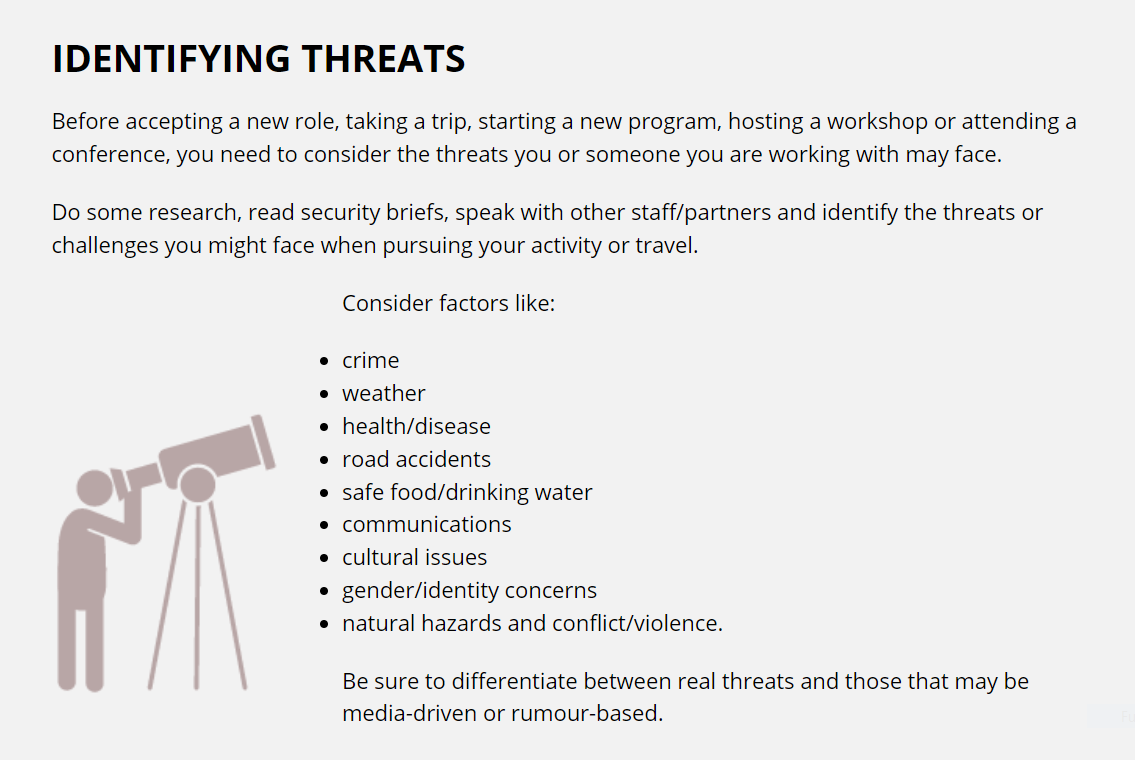 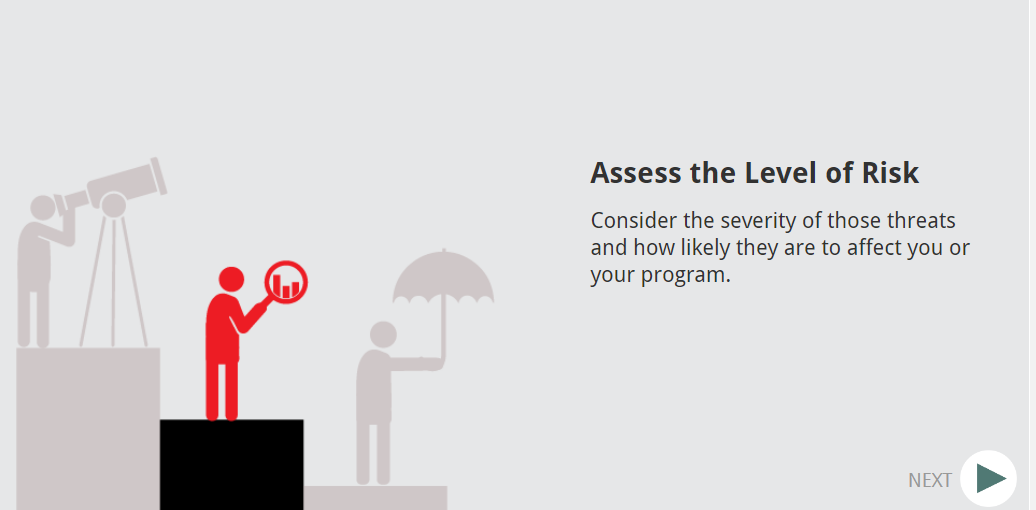 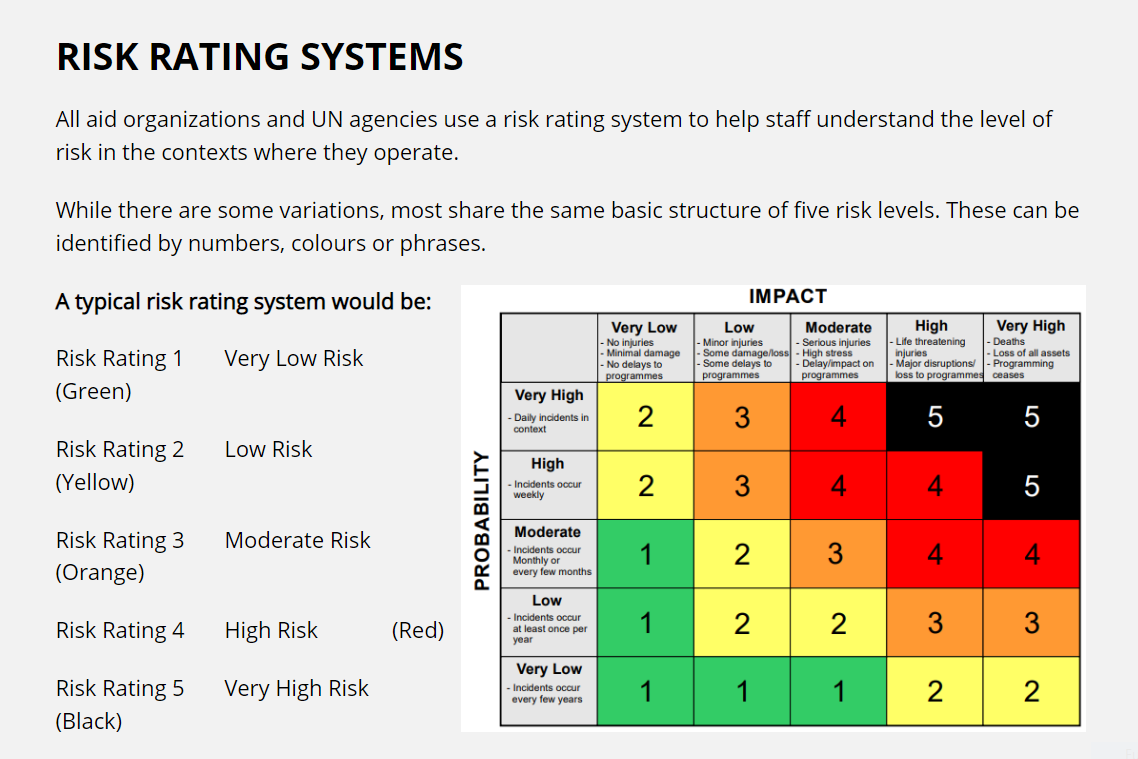 Risk Rating Systems
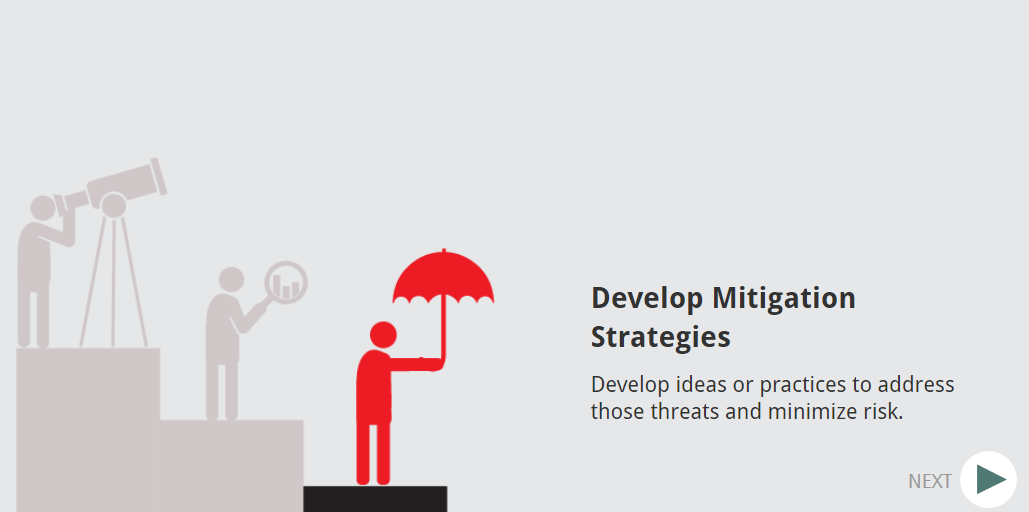 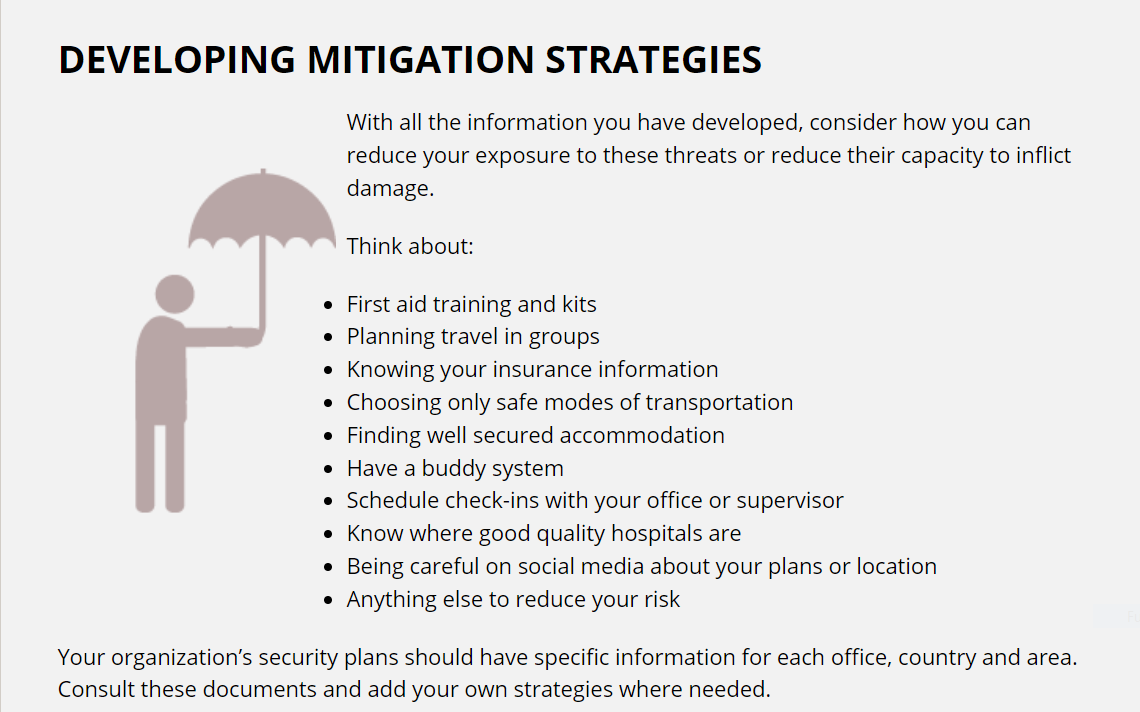 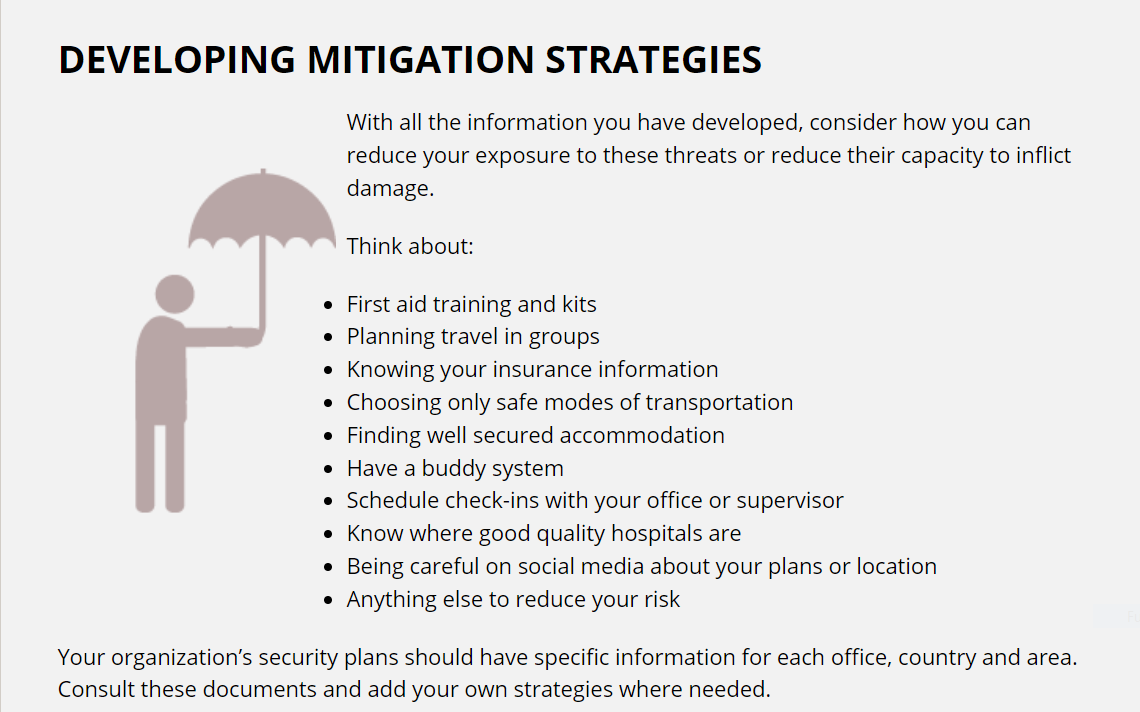 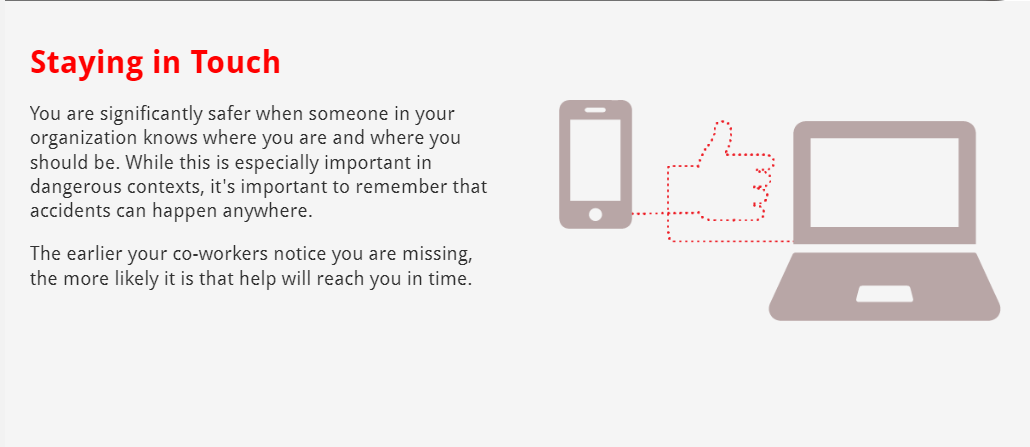 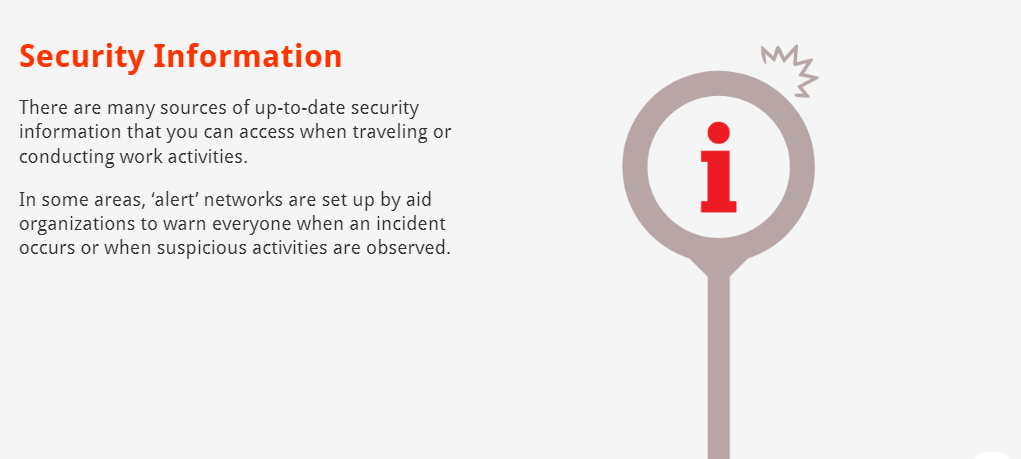 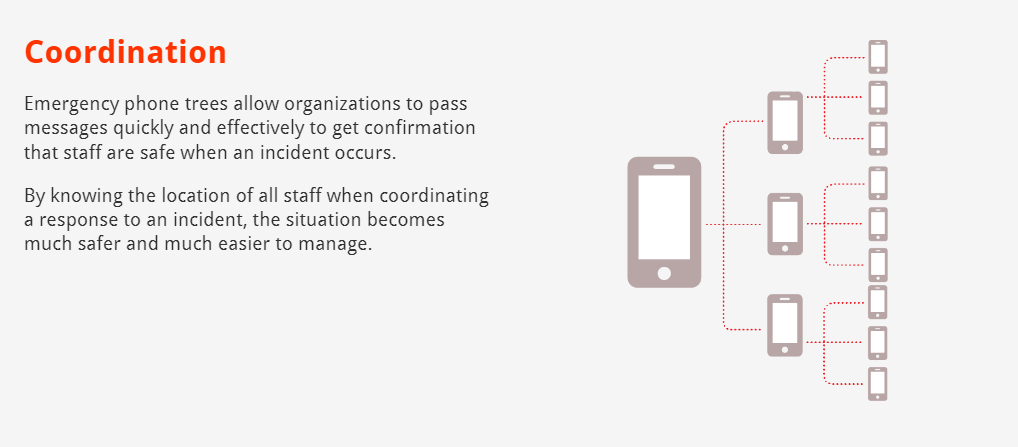 Social Media
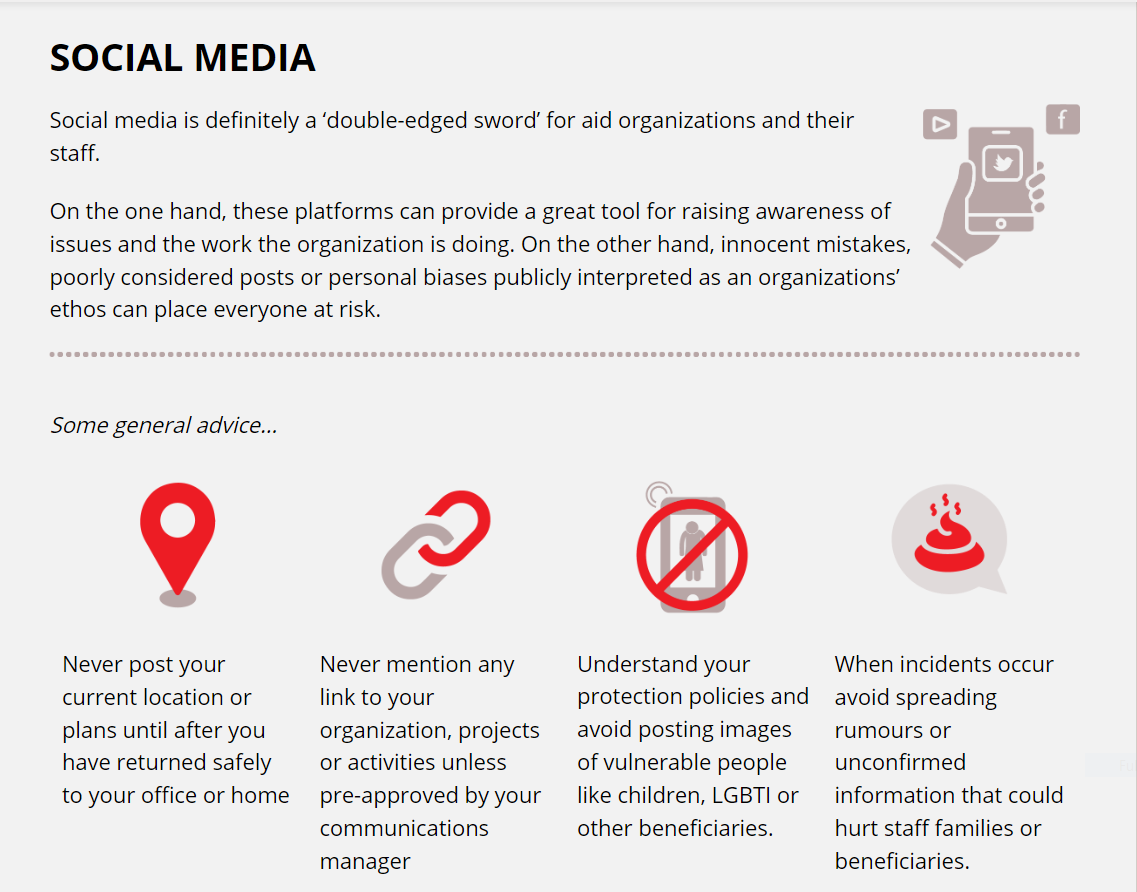 Travel threats could be…
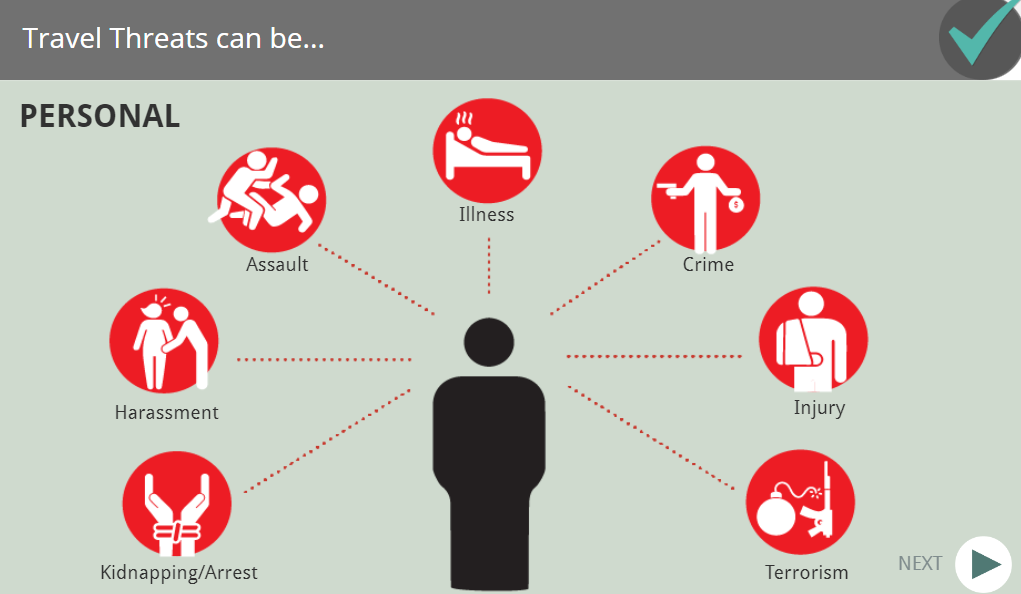 Travel threats could be…
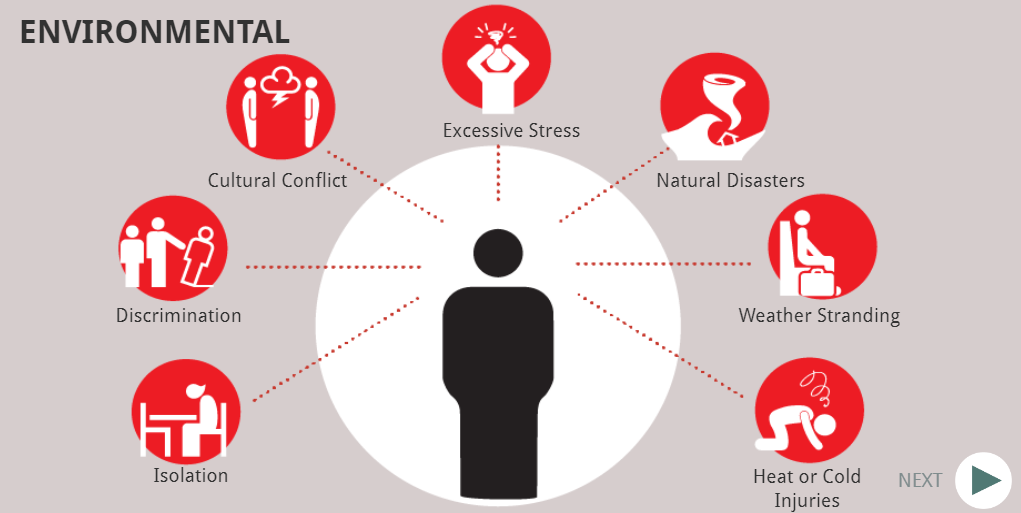 Travel threats could be…
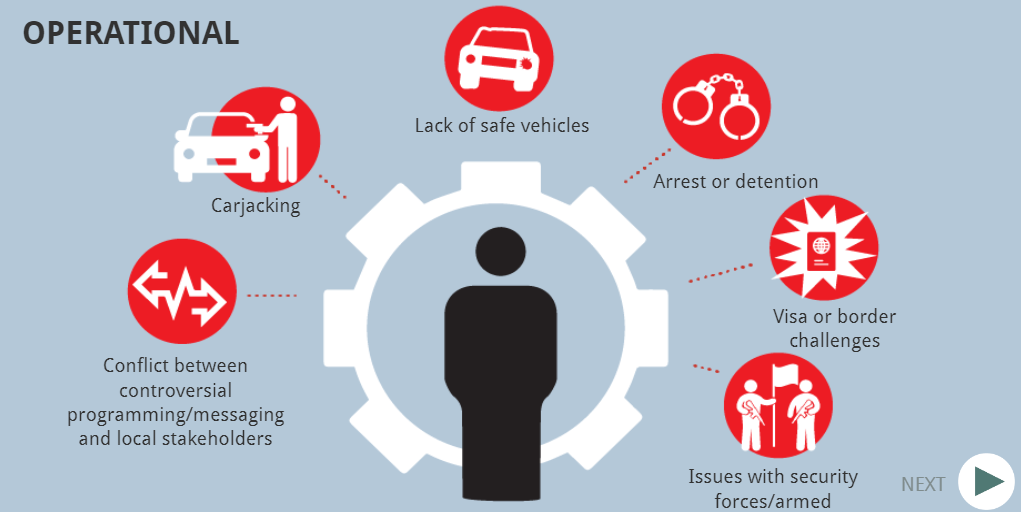 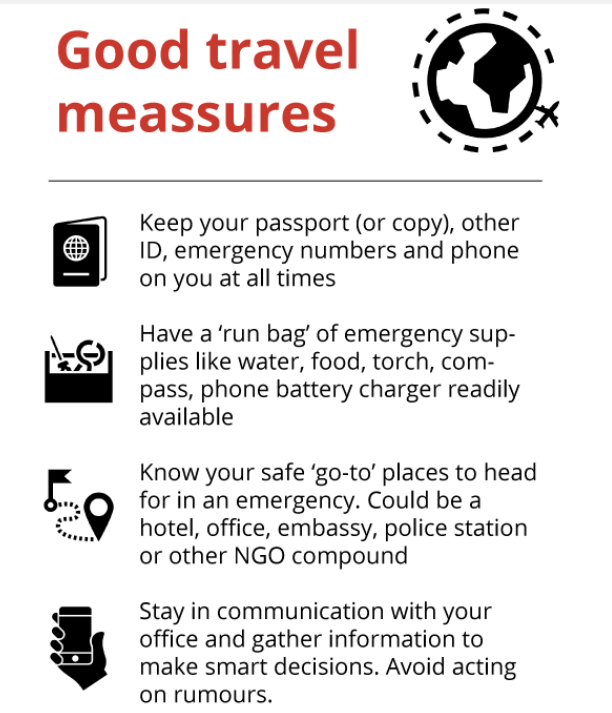 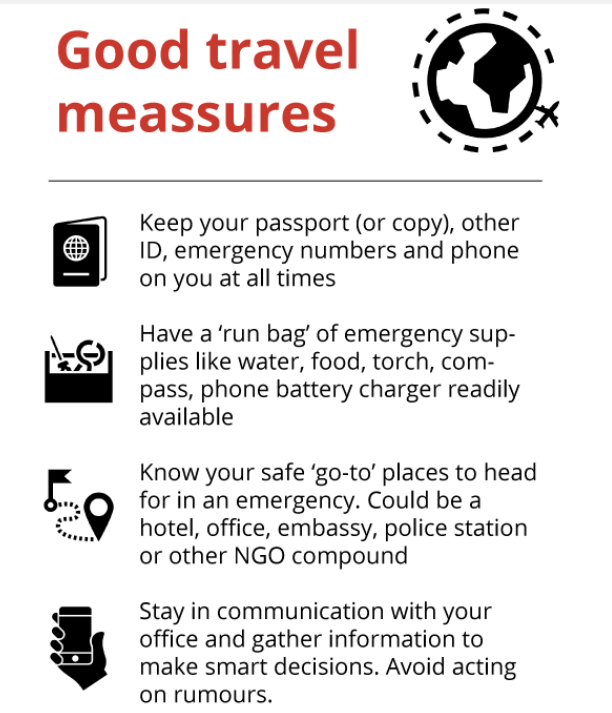